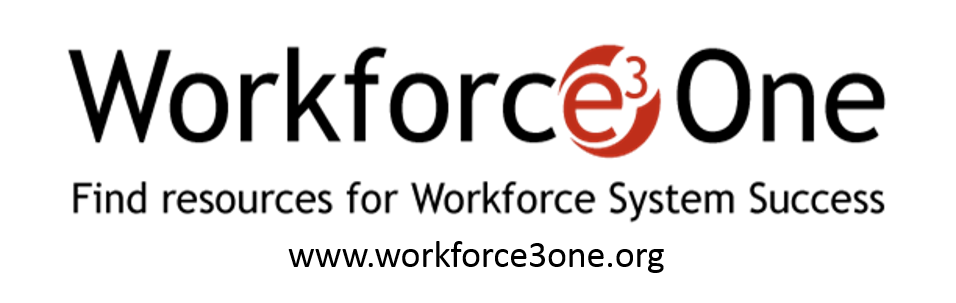 Robust and Effective Services to Jobseekers and Workers
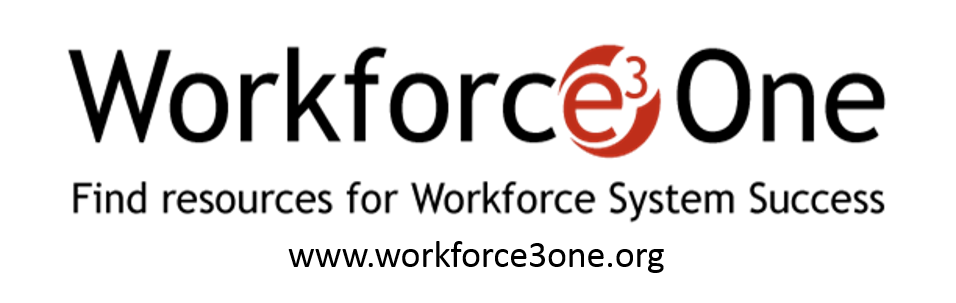 Presenter
Robert Kight
Director, Adult Services and Workforce System 
Office of Workforce Investment
Employment and Training Administration
U.S. Department of Labor
Have a question or comment about WIOA?  E-mail DOL.WIOA@dol.gov
[Speaker Notes: Presenter introduces her/himself and indicates what this section will cover.

This section will cover the following topics related to services to jobseekers and workers:

Career services
Support for work-based learning
Priority of service
State and local funding
Transferring and targeting funding]
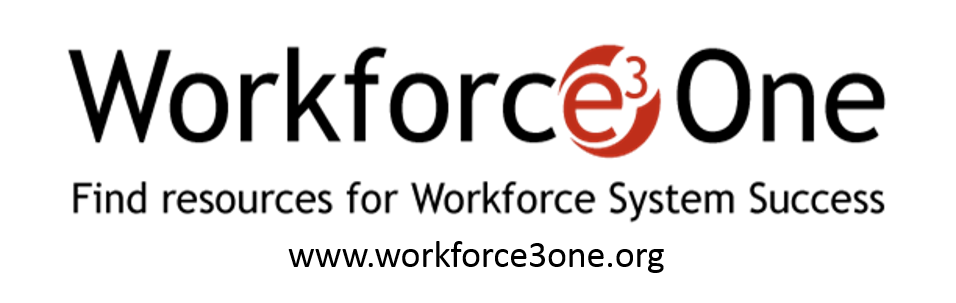 Career Services
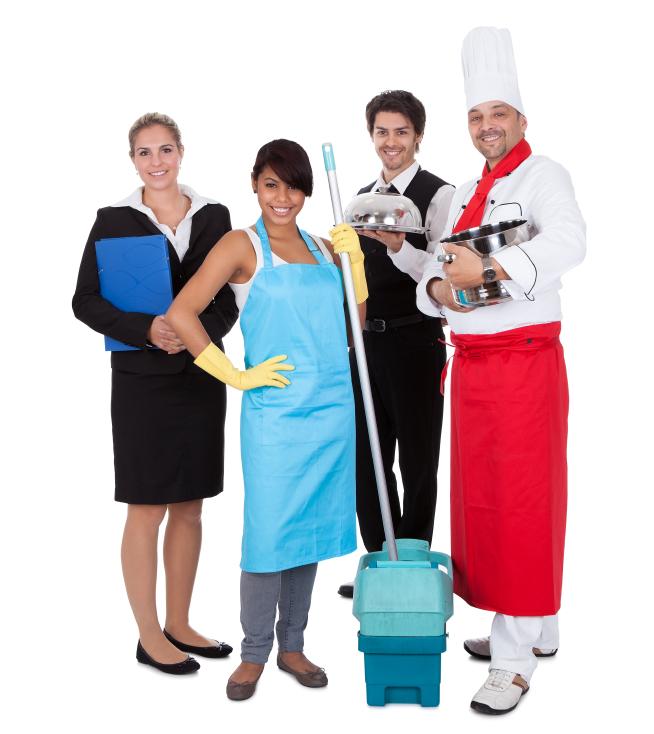 Former WIA core and intensive services are merged under WIOA into a single new category of Career Services.
Under WIOA, individuals have enhanced access to training by ensuring there is no sequence of service requirement.
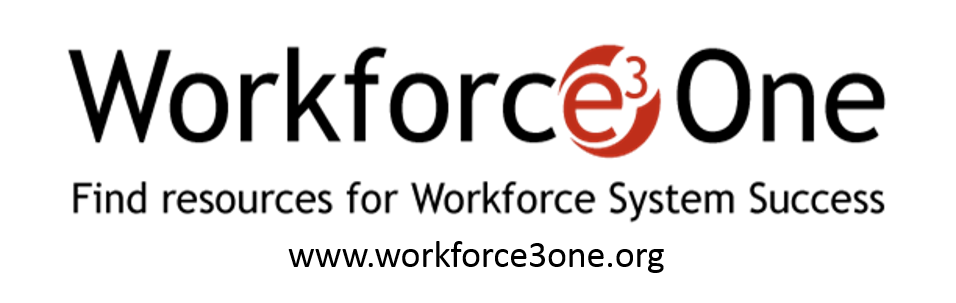 Support for Work-based 
Learning
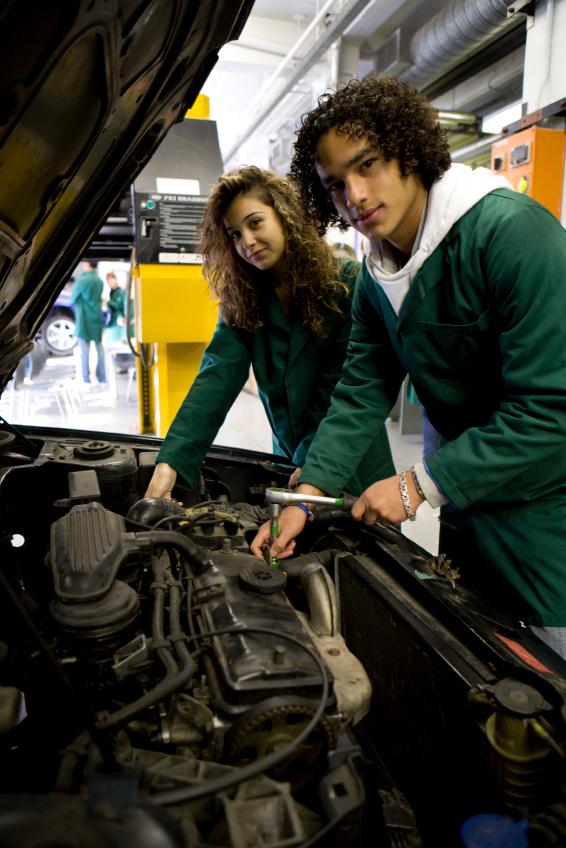 WIOA allows local boards to fund proven work-based strategies.  
Reimbursement rates have increased for employers offering on-the-job training and customized training.
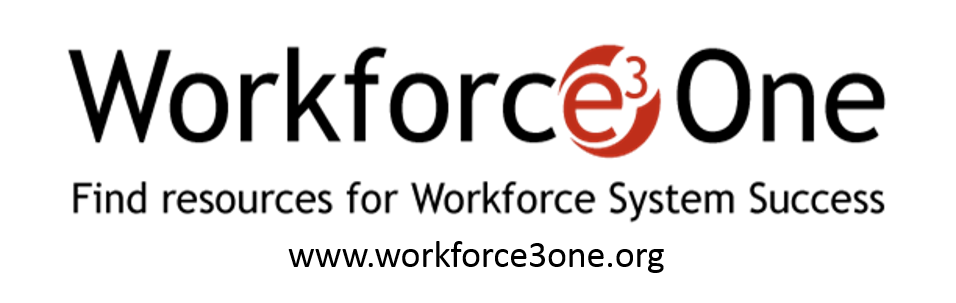 Priority of Service
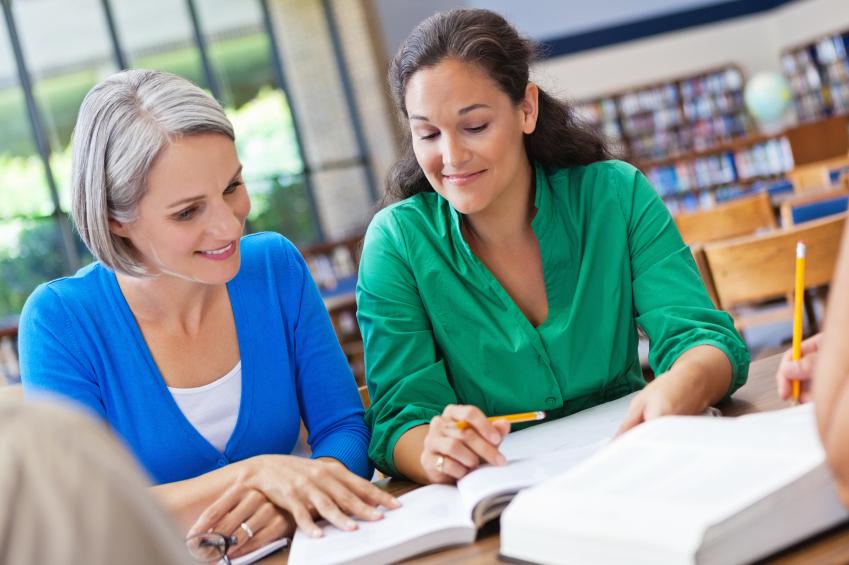 Job seekers who are basic skills deficient now have priority for Adult program services along with low-income job seekers and public assistance recipients.
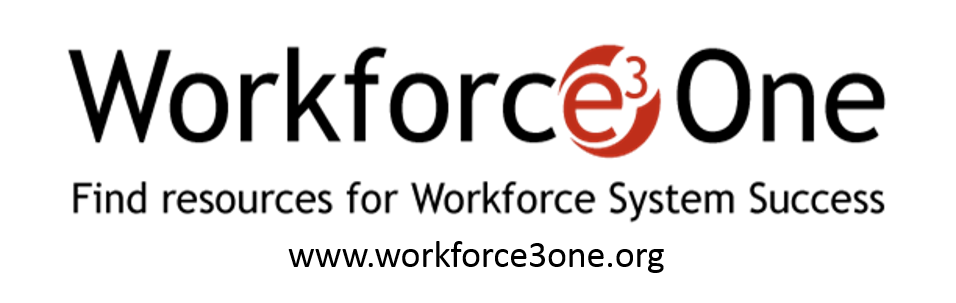 State and Local Funding
State Dislocated Worker Formula FY 2016+
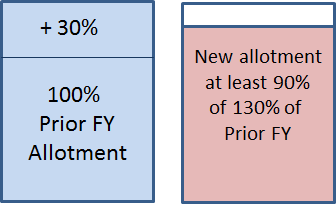 Reduces volatility
Consistent with Adult program funding
Based on prior fiscal year allotment
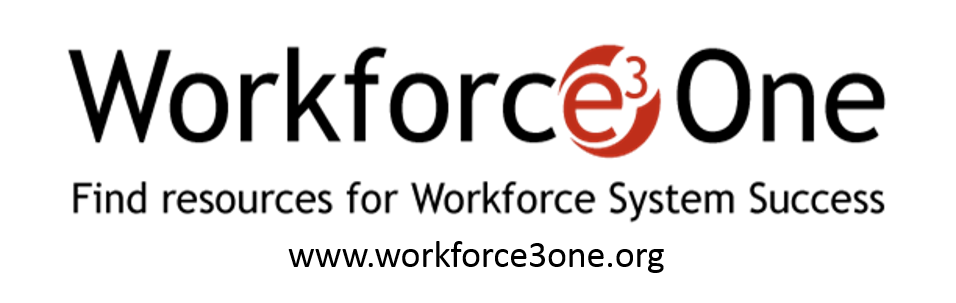 State and Local Funding
Local Dislocated Worker Formula FY 2016+
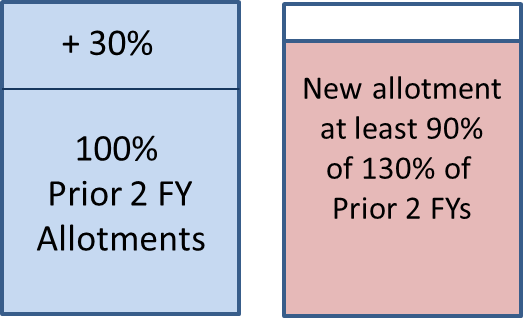 Reduces local funding volatility
Based on prior two fiscal year allotments
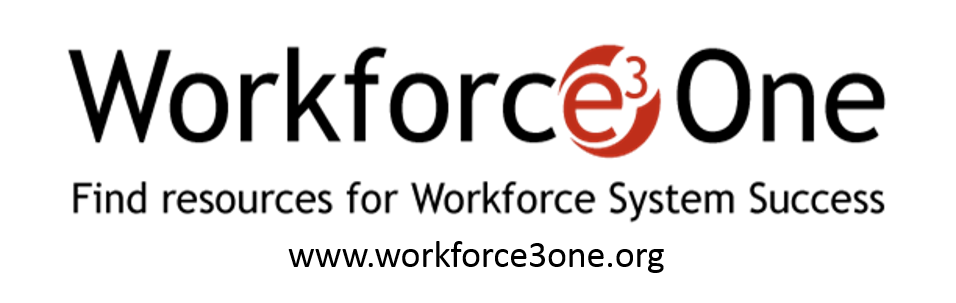 Transferring and Targeting 
Funding
Funding from State Governors
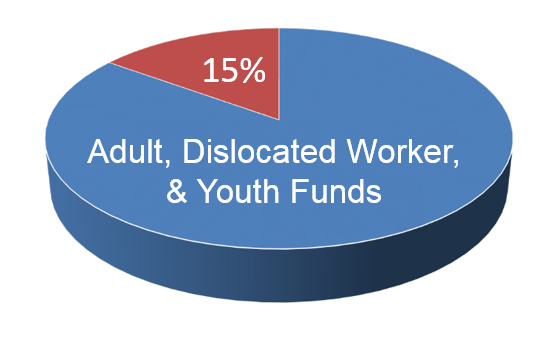 Governors can allocate up to 15% of Adult, Dislocated Worker, 
and Youth funds for statewide activities.
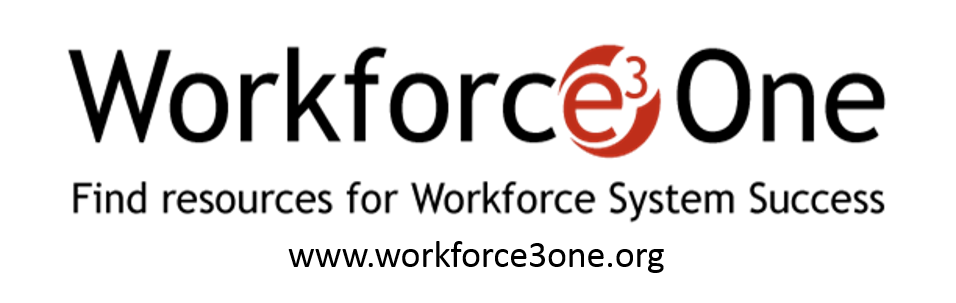 Transferring and Targeting 
Funding
Local Boards
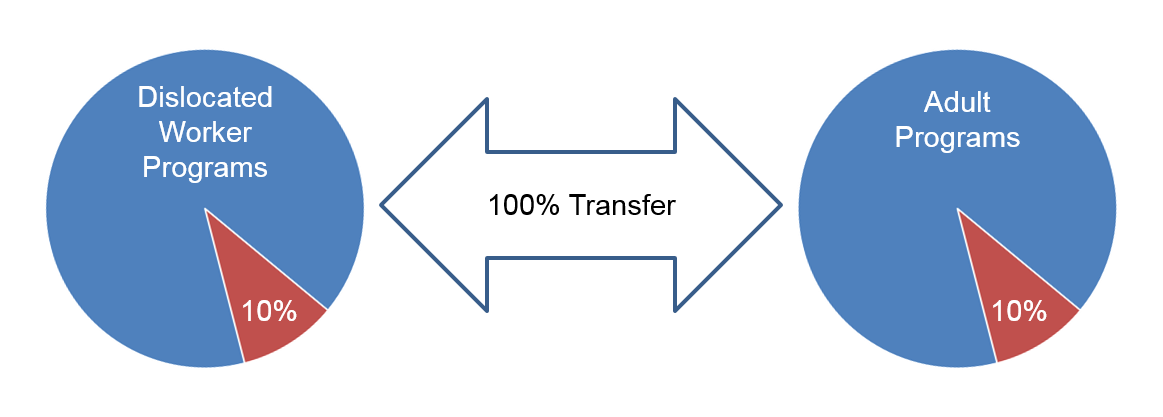 Local boards can transfer 100% of funds between Dislocated Worker and Adult programs.
Up to 10% of both funds can be used for transitional jobs for individuals with barriers to employment.